Using Web Services
Chapter 13
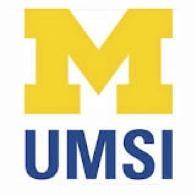 Python for Everybody
www.py4e.com
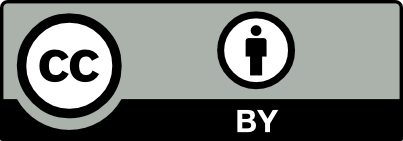 [Speaker Notes: Note from Chuck.  If you are using these materials, you can remove the UM logo and replace it with your own, but please retain the CC-BY logo on the first page as well as the acknowledgement page(s) at the end.]
Data on the Web
With the HTTP Request/Response well understood and well supported, there was a natural move toward exchanging data between programs using these protocols
We needed to come up with an agreed way to represent data going between applications and across networks
There are two commonly used formats: XML and JSON
Sending Data Across the “Net”
JavaScript
Object
PHP
Array
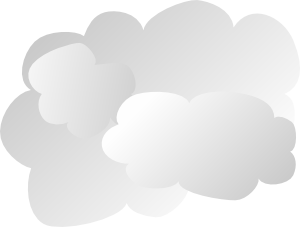 {
  "name" :  "Chuck",
  "phone" : "303-4456"
}
Java
HashMap
Python
Dictionary
a.k.a.  “Wire Protocol” - What we send on the “wire”
Agreeing on a “Wire Format”
<person>
   <name>
      Chuck
   </name>
   <phone>
      303 4456
   </phone>
</person>
De-Serialize
Python
Dictionary
Java
HashMap
Serialize
XML
Agreeing on a “Wire Format”
{
  "name" :  "Chuck",
  "phone" :  "303-4456"
}
De-Serialize
Python
Dictionary
Java
HashMap
Serialize
JSON
XML
Marking up data to send across the network...
http://en.wikipedia.org/wiki/XML
XML “Elements” (or Nodes)
<people>
    <person>
       <name>Chuck</name>
       <phone>303 4456</phone>
    </person>
    <person>
       <name>Noah</name>
       <phone>622 7421</phone>
    </person>
</people>
Simple Element
Complex Element
eXtensible Markup Language
Primary purpose is to help information systems share structured data
It started as a simplified subset of the Standard Generalized Markup Language (SGML), and is designed to be relatively human-legible
http://en.wikipedia.org/wiki/XML
XML Basics
Start Tag
End Tag
Text Content
Attribute
Self Closing Tag
<person>
  <name>Chuck</name>
  <phone type="intl">
     +1 734 303 4456
   </phone>
   <email hide="yes" />
</person>
White Space
<person>
  <name>Chuck</name>
  <phone type="intl">
     +1 734 303 4456
   </phone>
   <email hide="yes" />
</person>
Line ends do not matter.  White space is generally discarded on text elements.  We indent only to be readable.
<person>
  <name>Chuck</name>
  <phone type="intl">+1 734 303 4456</phone>
  <email hide="yes" />
</person>
XML Terminology
Tags indicate the beginning and ending of elements
Attributes - Keyword/value pairs on the opening tag of XML
Serialize / De-Serialize - Convert data in one program into a common format that can be stored and/or transmitted between systems in a programming language-independent manner
http://en.wikipedia.org/wiki/Serialization
a
XML as a Tree
b
c
X
d
e
<a>
   <b>X</b>
   <c>
      <d>Y</d>
      <e>Z</e>
   </c>
</a>
Y
Z
Elements
Text
XML Text and Attributes
a
<a> 	
  <b w="5">X</b>  
  <c> 	    
    <d>Y</d>
    <e>Z</e>	
  </c>
</a>
b
c
w
attrib
text
node
5
X
d
e
Y
Z
Elements
Text
a
XML as Paths
b
c
<a>
  <b>X</b>
  <c>
    <d>Y</d>
    <e>Z</e>
  </c>
</a>
X
d
e
/a/b        X
/a/c/d     Y
/a/c/e     Z
Y
Z
Elements
Text
XML Schema
Describing a “contract” as to what is acceptable XML
http://en.wikipedia.org/wiki/Xml_schema
http://en.wikibooks.org/wiki/XML_Schema
XML Schema
Description of the legal format of an XML document
Expressed in terms of constraints on the structure and content of documents
Often used to specify a “contract” between systems - “My system will only accept XML that conforms to this particular Schema.”
If a particular piece of XML meets the specification of the Schema - it is said to “validate”
http://en.wikipedia.org/wiki/Xml_schema
XML Validation
XML Document
Validator
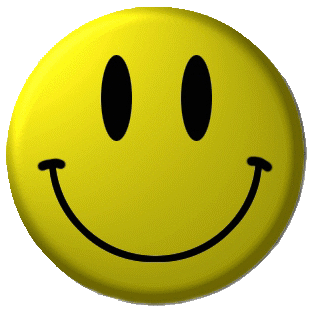 XML Schema Contract
XML Validation
XML Document
<person>
   <lastname>Severance</lastname>
   <age>17</age>
   <dateborn>2001-04-17</dateborn>
</person>
Validator
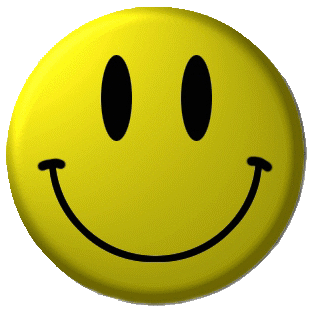 XML Schema Contract
<xs:complexType name=”person”>
  <xs:sequence>
    <xs:element name="lastname" type="xs:string"/>
    <xs:element name="age" type="xs:integer"/>
    <xs:element name="dateborn" type="xs:date"/>
   </xs:sequence>
</xs:complexType>
Many XML Schema Languages
Document Type Definition (DTD)
-  http://en.wikipedia.org/wiki/Document_Type_Definition
Standard Generalized Markup Language (ISO 8879:1986 SGML)
-  http://en.wikipedia.org/wiki/SGML
XML Schema  from W3C - (XSD)
-  http://en.wikipedia.org/wiki/XML_Schema_(W3C)
http://en.wikipedia.org/wiki/Xml_schema
XSD XML Schema (W3C spec)
We will focus on the World Wide Web Consortium (W3C) version
It is often called “W3C Schema” because “Schema” is considered generic
More commonly it is called XSD because the file names end in .xsd
http://www.w3.org/XML/Schema
http://en.wikipedia.org/wiki/XML_Schema_(W3C)
XSD Structure
<person>
   <lastname>Severance</lastname>
   <age>17</age>
   <dateborn>2001-04-17</dateborn>
</person>
xs:element
xs:sequence
xs:complexType
<xs:complexType name=”person”>
  <xs:sequence>
    <xs:element name="lastname" type="xs:string"/>
    <xs:element name="age" type="xs:integer"/>
    <xs:element name="dateborn" type="xs:date"/>
  </xs:sequence>
</xs:complexType>
XSDConstraints
<xs:element name="person">
  <xs:complexType>
    <xs:sequence>
      <xs:element name="full_name" type="xs:string"  
          minOccurs="1" maxOccurs="1" />
      <xs:element name="child_name" type="xs:string" 
            minOccurs="0" maxOccurs="10" />
    </xs:sequence>
  </xs:complexType>
</xs:element>
<person>
  <full_name>Tove Refsnes</full_name>
  <child_name>Hege</child_name>
  <child_name>Stale</child_name>
  <child_name>Jim</child_name>
  <child_name>Borge</child_name>
</person>
http://www.w3schools.com/Schema/schema_complex_indicators.asp
XSD Data Types
<xs:element name="customer" type="xs:string"/>
<xs:element name="start" type="xs:date"/>
<xs:element name="startdate" type="xs:dateTime"/>
<xs:element name="prize" type="xs:decimal"/>
<xs:element name="weeks" type="xs:integer"/>
<customer>John Smith</customer>
<start>2002-09-24</start>
<startdate>2002-05-30T09:30:10Z</startdate>
<prize>999.50</prize>
<weeks>30</weeks>
It is common to represent time in UTC/GMT, given that servers are often scattered around the world
http://www.w3schools.com/Schema/schema_dtypes_numeric.asp
ISO 8601 Date/Time Format
2002-05-30T09:30:10Z
Timezone - typically specified in UTC / GMT rather than local time zone
Year-month-day
Time of day
http://en.wikipedia.org/wiki/ISO_8601
http://en.wikipedia.org/wiki/Coordinated_Universal_Time
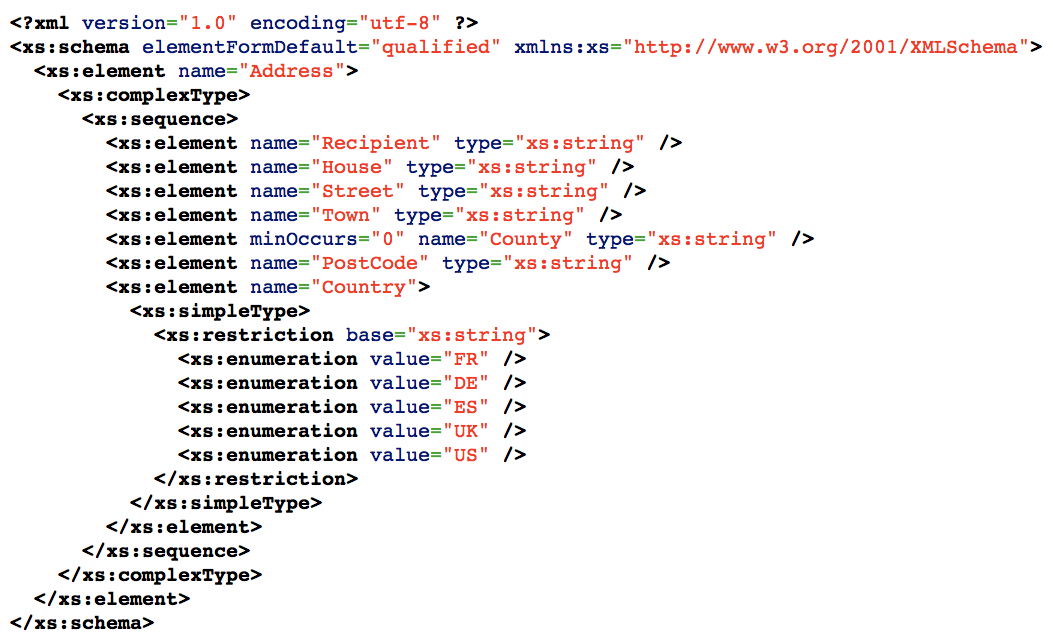 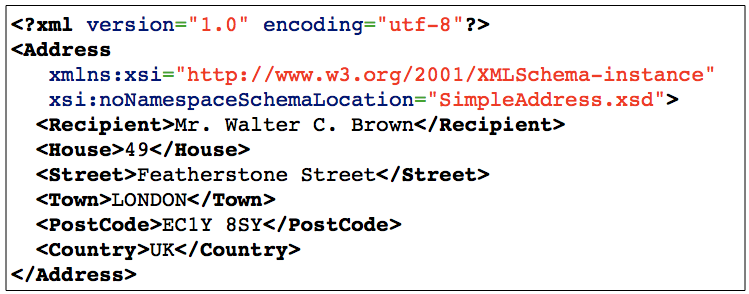 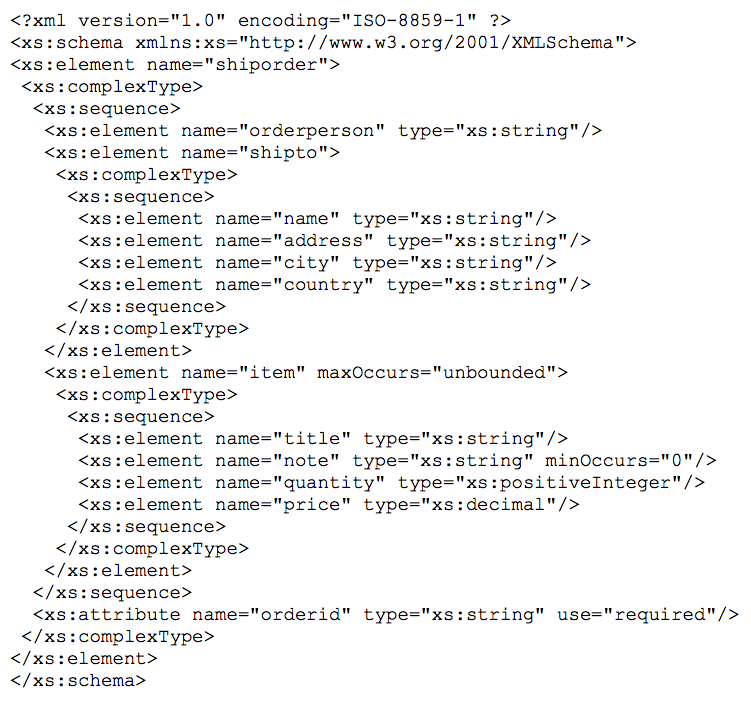 http://www.w3schools.com/Schema/schema_example.asp
import xml.etree.ElementTree as ET
data = '''<person>
  <name>Chuck</name>
  <phone type="intl">
     +1 734 303 4456
   </phone>
   <email hide="yes"/>
</person>'''

tree = ET.fromstring(data)
print('Name:',tree.find('name').text)
print('Attr:',tree.find('email').get('hide'))
xml1.py
import xml.etree.ElementTree as ET
input = '''<stuff>
    <users>
        <user x="2">
            <id>001</id>
            <name>Chuck</name>
        </user>
        <user x="7">
            <id>009</id>
            <name>Brent</name>
        </user>
    </users>
</stuff>'''

stuff = ET.fromstring(input)
lst = stuff.findall('users/user')
print('User count:', len(lst))
for item in lst:
    print('Name', item.find('name').text)
    print('Id', item.find('id').text)
    print('Attribute', item.get("x"))
xml2.py
JavaScript Object Notation
JavaScript Object Notation
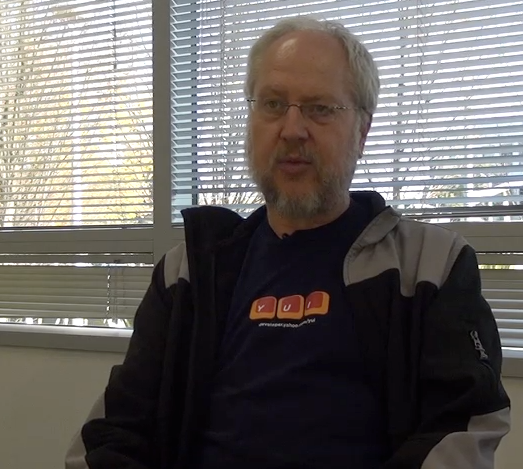 Douglas Crockford - “Discovered” JSON
Object literal notation in JavaScript
http://www.youtube.com/watch?v=kc8BAR7SHJI
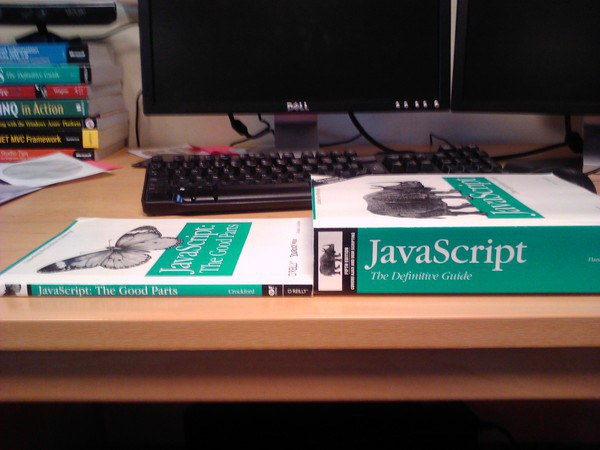 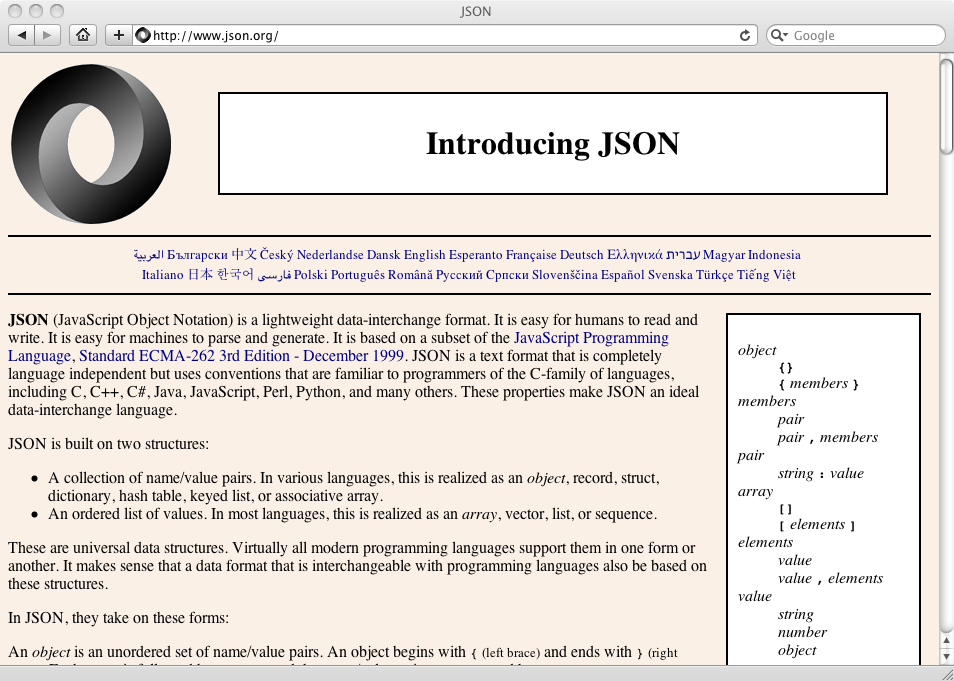 import json
data = '''{
  "name" : "Chuck",
  "phone" : {
    "type" : "intl",
    "number" : "+1 734 303 4456"
   },
   "email" : {
     "hide" : "yes"
   }
}'''

info = json.loads(data)
print('Name:',info["name"])
print('Hide:',info["email"]["hide"])
json1.py
JSON represents data as nested “lists” and “dictionaries”
json2.py
import json
input = '''[
  { "id" : "001",
    "x" : "2",
    "name" : "Chuck"
  } ,
  { "id" : "009",
    "x" : "7",
    "name" : "Chuck"
  }
]'''

info = json.loads(input)
print('User count:', len(info))
for item in info:
    print('Name', item['name'])
    print('Id', item['id'])
    print('Attribute', item['x'])
JSON represents data as nested “lists” and “dictionaries”
Service Oriented Approach
http://en.wikipedia.org/wiki/Service-oriented_architecture
Service Oriented Approach
Application
Most non-trivial web applications use services
They use services from other applications
-  Credit Card Charge
-  Hotel Reservation systems
Services publish the “rules” applications must follow to make use of the service (API)
APIs
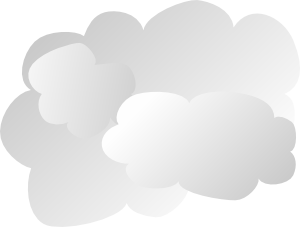 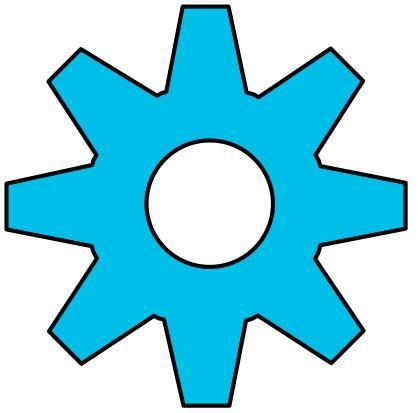 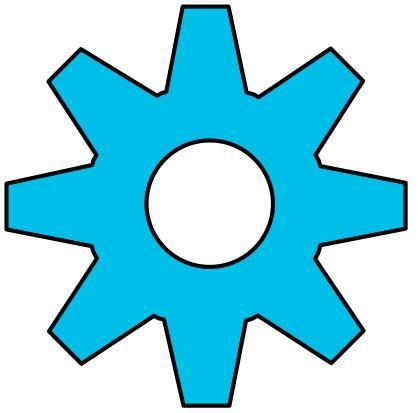 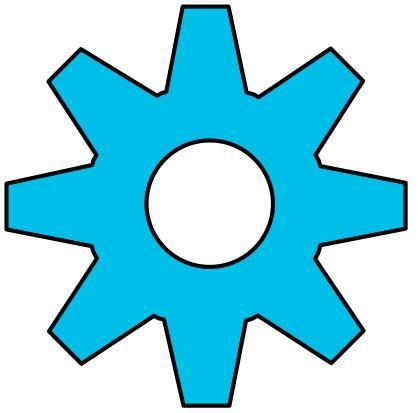 Service
Service
Multiple Systems
Initially - two systems cooperate and split the problem
As the data/service becomes useful - multiple applications want to use the information / application
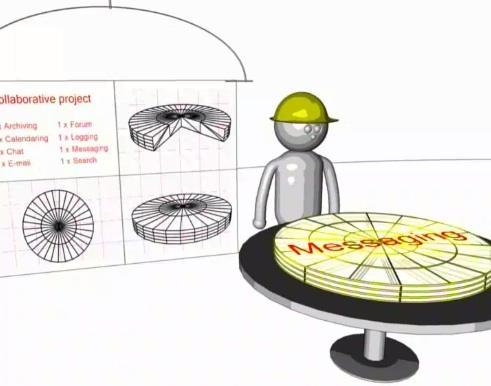 5:15
http://www.youtube.com/watch?v=mj-kCFzF0ME
Web Services
http://en.wikipedia.org/wiki/Web_services
Application Program Interface
The API itself is largely abstract in that it specifies an interface and controls the behavior of the objects specified in that interface. The software that provides the functionality described by an API is said to be an “implementation” of the API.  An API is typically defined in terms of the programming language used to build an application.
Text
http://en.wikipedia.org/wiki/API
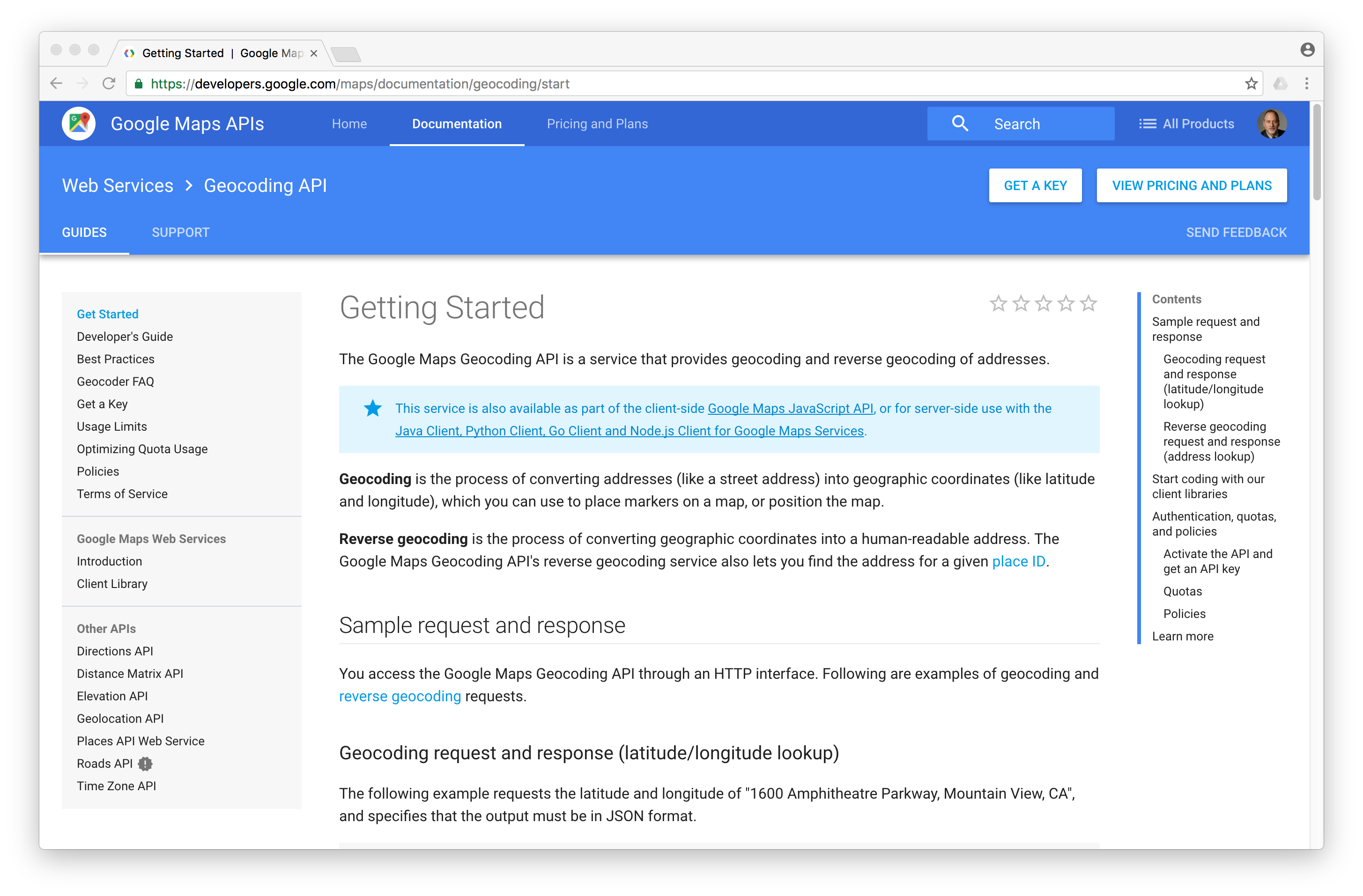 https://developers.google.com/maps/documentation/geocoding/
{
    "status": "OK",
     "results": [
        {
            "geometry": {
                "location_type": "APPROXIMATE",
                 "location": {
                    "lat": 42.2808256,
                     "lng": -83.7430378
                }
            },
            "address_components": [
                {
                    "long_name": "Ann Arbor",
                     "types": [
                        "locality",
                         "political"
                    ],
                    "short_name": "Ann Arbor"
                }
             ],
             "formatted_address": "Ann Arbor, MI, USA",
             "types": [
                "locality",
                "political"
            ]
        }
    ]
}
http://maps.googleapis.com/maps/api/geocode/json?address=Ann+Arbor%2C+MI
geojson.py
import urllib.request, urllib.parse, urllib.error
import json

serviceurl = 'http://maps.googleapis.com/maps/api/geocode/json?'

while True:
    address = input('Enter location: ')
    if len(address) < 1: break

    url = serviceurl + urllib.parse.urlencode({'address': address})

    print('Retrieving', url)
    uh = urllib.request.urlopen(url)
    data = uh.read().decode()
    print('Retrieved', len(data), 'characters')

    try:
        js = json.loads(data)
    except:
        js = None

    if not js or 'status' not in js or js['status'] != 'OK':
        print('==== Failure To Retrieve ====')
        print(data)
        continue

    lat = js["results"][0]["geometry"]["location"]["lat"]
    lng = js["results"][0]["geometry"]["location"]["lng"]
    print('lat', lat, 'lng', lng)
    location = js['results'][0]['formatted_address']
    print(location)
Enter location: Ann Arbor, MI
Retrieving http://maps.googleapis.com/...
Retrieved 1669 characters
lat 42.2808256 lng -83.7430378
Ann Arbor, MI, USA
Enter location:
geojson.py
API Security and Rate Limiting
The compute resources to run these APIs are not “free”
The data provided by these APIs is usually valuable
The data providers might limit the number of requests per day, demand an API “key”, or even charge for usage
They might change the rules as things progress...
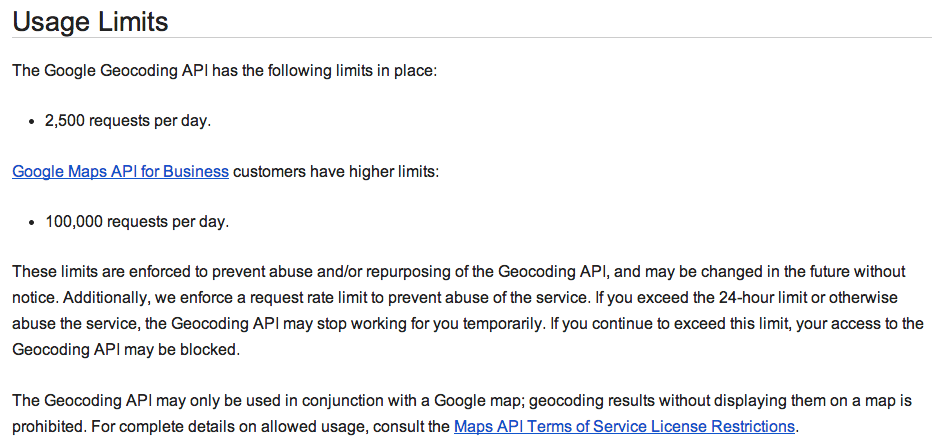 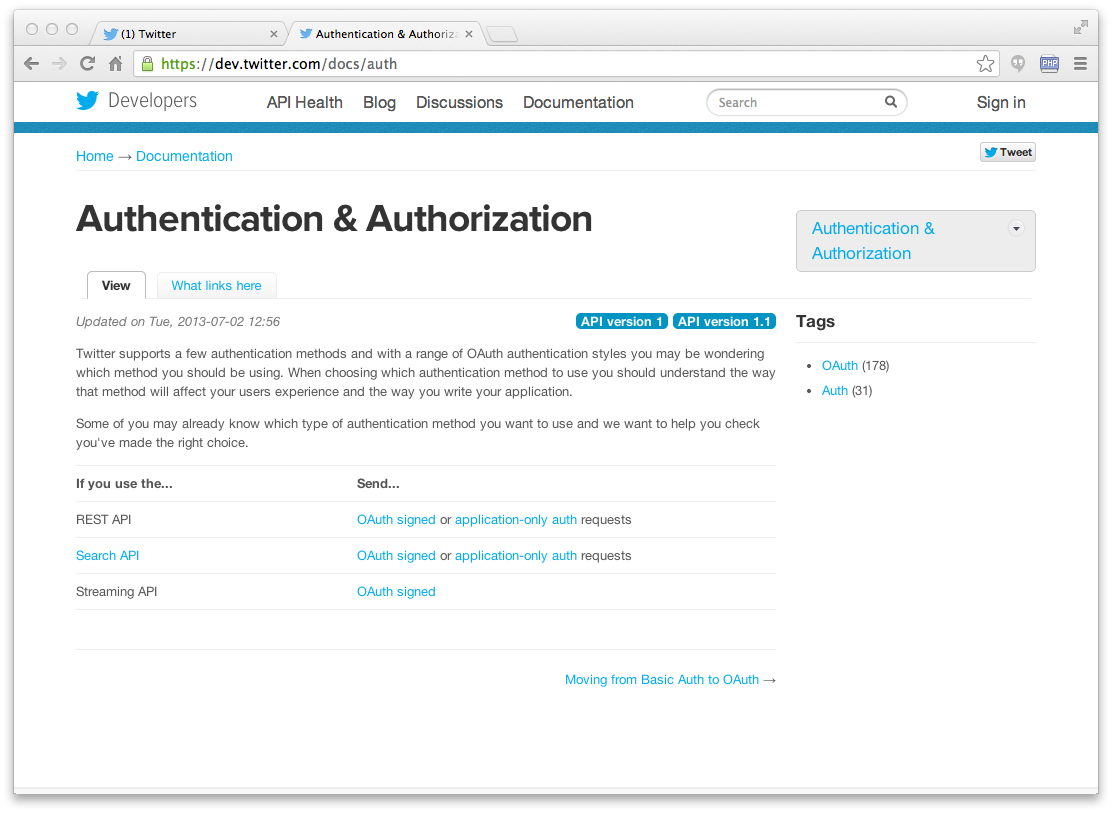 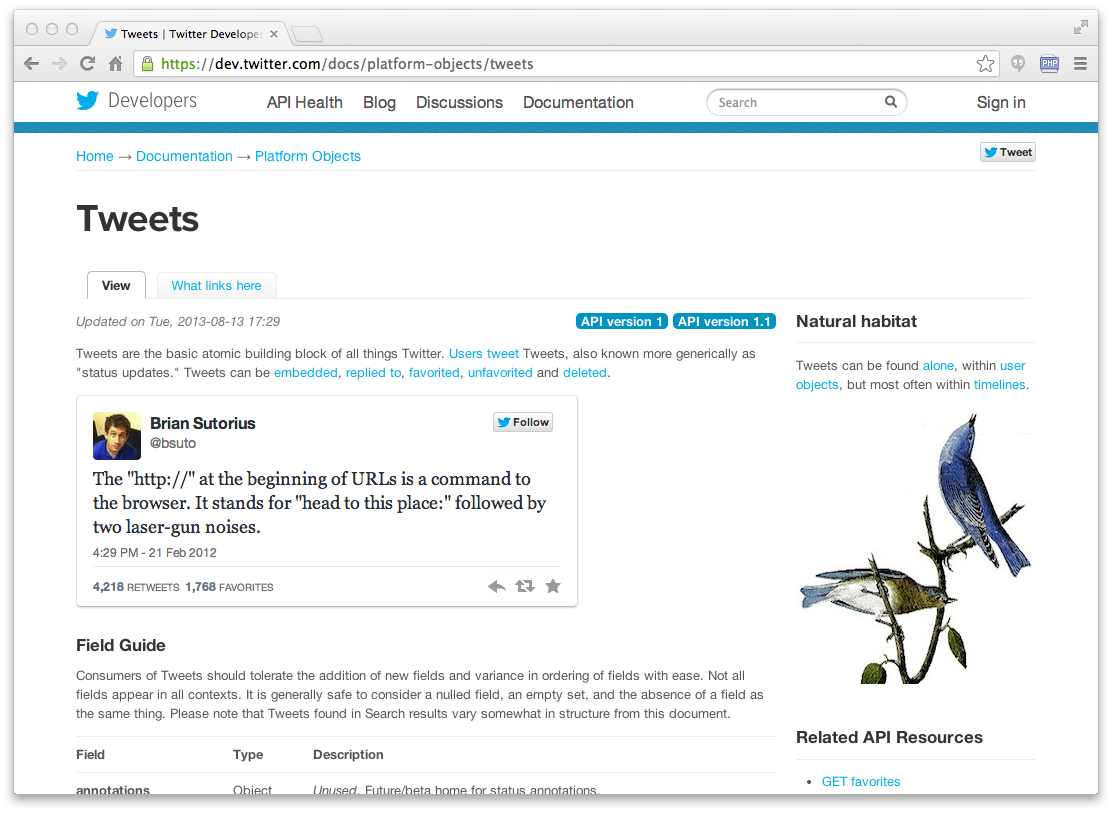 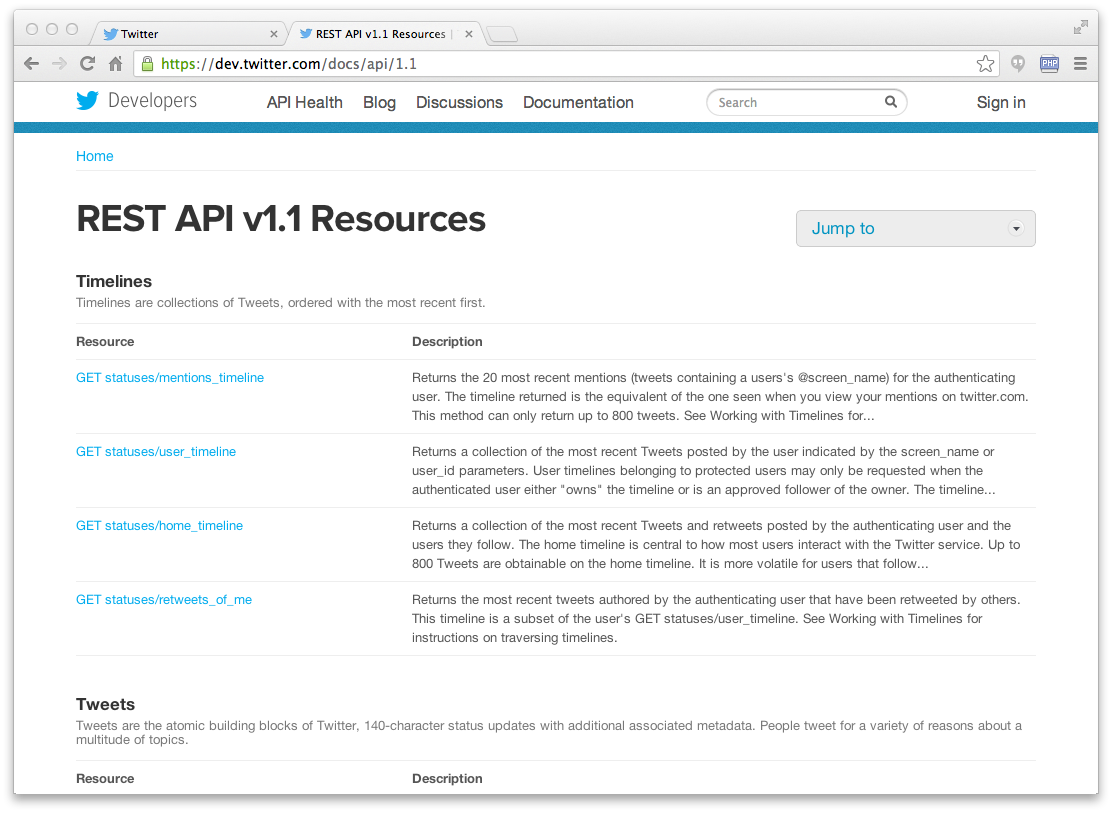 import urllib.request, urllib.parse, urllib.error
import twurl
import json

TWITTER_URL = 'https://api.twitter.com/1.1/friends/list.json'

while True:
    print('')
    acct = input('Enter Twitter Account:')
    if (len(acct) < 1): break
    url = twurl.augment(TWITTER_URL,
                        {'screen_name': acct, 'count': '5'})
    print('Retrieving', url)
    connection = urllib.request.urlopen(url)
    data = connection.read().decode()
    headers = dict(connection.getheaders())
    print('Remaining', headers['x-rate-limit-remaining'])
    js = json.loads(data)
    print(json.dumps(js, indent=4))

    for u in js['users']:
        print(u['screen_name'])
        s = u['status']['text']
        print('  ', s[:50])
twitter2.py
Enter Twitter Account:drchuck
Retrieving https://api.twitter.com/1.1/friends ...
Remaining 14
{
    "users": [
        {
            "status": {
                "text": "@jazzychad I just bought one .__.",
                 "created_at": "Fri Sep 20 08:36:34 +0000 2013",
             },
             "location": "San Francisco, California",
             "screen_name": "leahculver",
             "name": "Leah Culver",
         },
         {
            "status": {
                "text": "RT @WSJ: Big employers like Google ...",
                 "created_at": "Sat Sep 28 19:36:37 +0000 2013",
             },
             "location": "Victoria Canada",
             "screen_name": "_valeriei",
             "name": "Valerie Irvine",
     ],
}
Leahculver
   @jazzychad I just bought one .__._
Valeriei
   RT @WSJ: Big employers like Google, AT&amp;T are h
Ericbollens
   RT @lukew: sneak peek: my LONG take on the good &a
halherzog 
  Learning Objects is 10. We had a cake with the LO,
twitter2.py
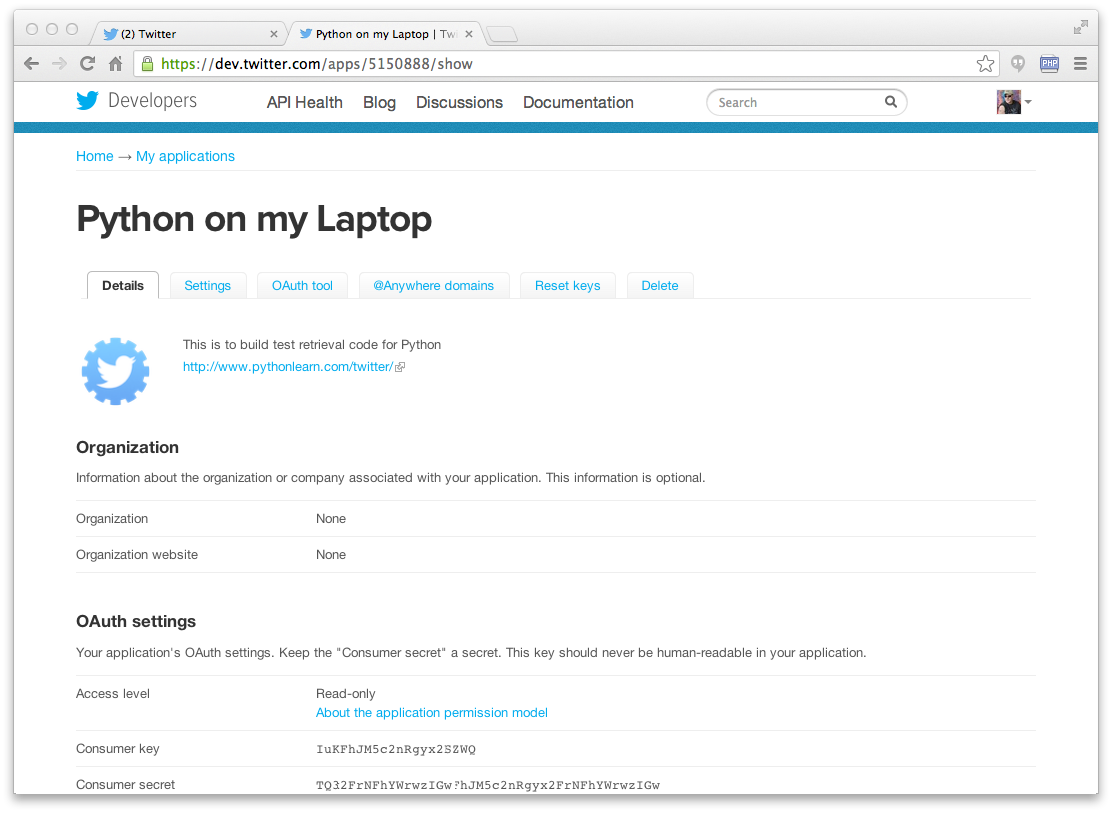 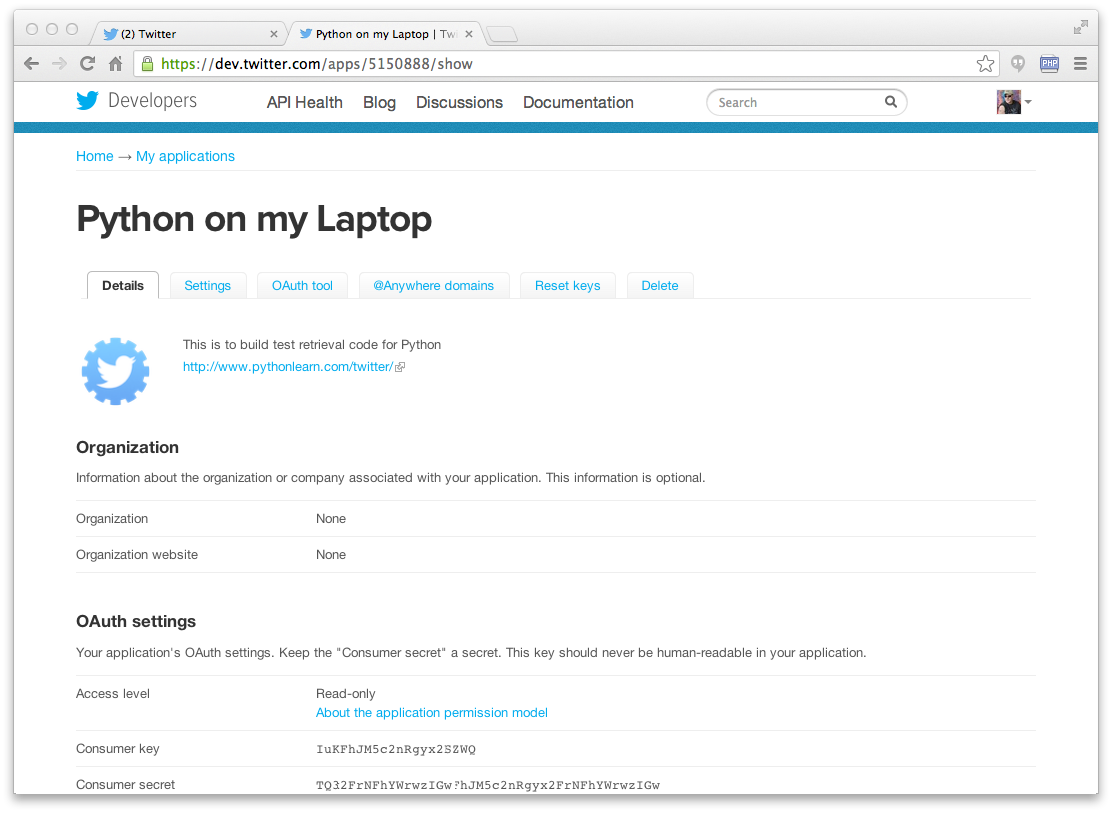 def oauth() :
    return { "consumer_key" : "h7Lu...Ng",
        "consumer_secret" : "dNKenAC3New...mmn7Q",
        "token_key" : "10185562-ein2...P4GEQQOSGI",
        "token_secret" : "H0ycCFemmwyf1...qoIpBo" }
hidden.py
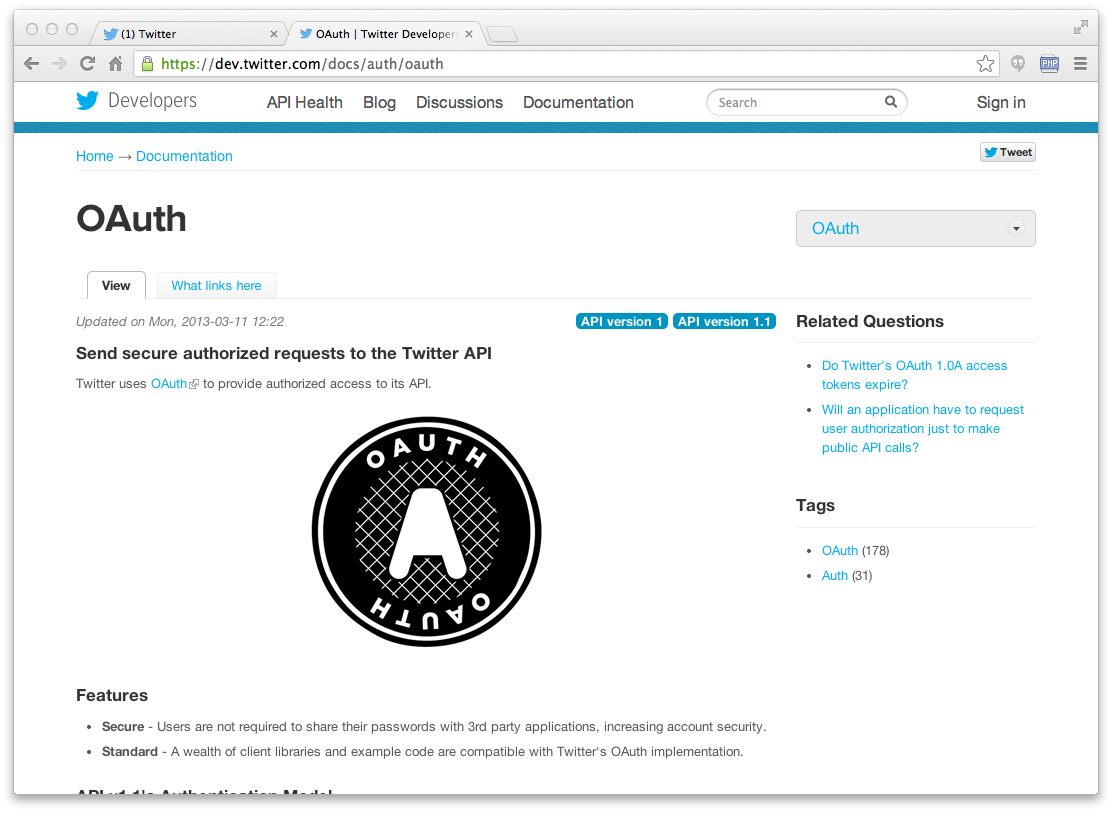 import urllib
import oauth
import hidden

def augment(url, parameters) :
    secrets = hidden.oauth()
    consumer = oauth.OAuthConsumer(secrets['consumer_key'], secrets['consumer_secret'])
    token = oauth.OAuthToken(secrets['token_key'],secrets['token_secret'])
    oauth_request = oauth.OAuthRequest.from_consumer_and_token(consumer,
         token=token, http_method='GET', http_url=url, parameters=parameters)
    oauth_request.sign_request(oauth.OAuthSignatureMethod_HMAC_SHA1(), consumer, token)
    return oauth_request.to_url()
twurl.py
https://api.twitter.com/1.1/statuses/user_timeline.json?count=2&oauth_version=1.0&oauth_token=101...SGI&screen_name=drchuck&oauth_nonce=09239679&oauth_timestamp=1380395644&oauth_signature=rLK...BoD&oauth_consumer_key=h7Lu...GNg&oauth_signature_method=HMAC-SHA1
Summary
Service Oriented Architecture - allows an application to be broken into parts and distributed across a network 
An Application Program Interface (API) is a contract for interaction
Web Services provide infrastructure for applications cooperating (an API) over a network - SOAP and REST are two styles of web services
XML and JSON are serialization formats
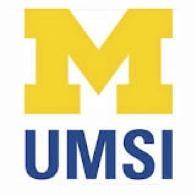 Acknowledgements / Contributions
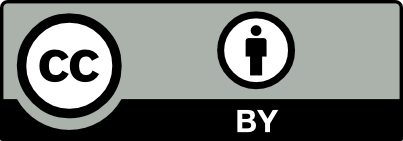 Thes slide are Copyright 2010-  Charles R. Severance (www.dr-chuck.com) of the University of Michigan School of Information and open.umich.edu and made available under a Creative Commons Attribution 4.0 License.  Please maintain this last slide in all copies of the document to comply with the attribution requirements of the license.  If you make a change, feel free to add your name and organization to the list of contributors on this page as you republish the materials.

Initial Development: Charles Severance, University of Michigan School of Information

… Insert new Contributors here
...